Jadransko more
Rok Dežmar
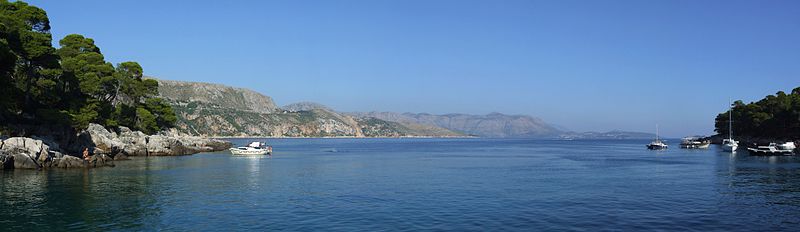 Jadransko more dio je Sredozemnog mora i pripada plitkim morima.
Jadransko more je lijepe modre boje. Jedno od slanijih i toplijih mora. 
Na toplinu i slanost znatno utječe što nema puno pritoka vode iz rijeka.
Jadransko more ima mnogo uvala, zaljeva, poluotoka. U moru je puno otoka i otočića. Naše more i obala privlačni su turistima.
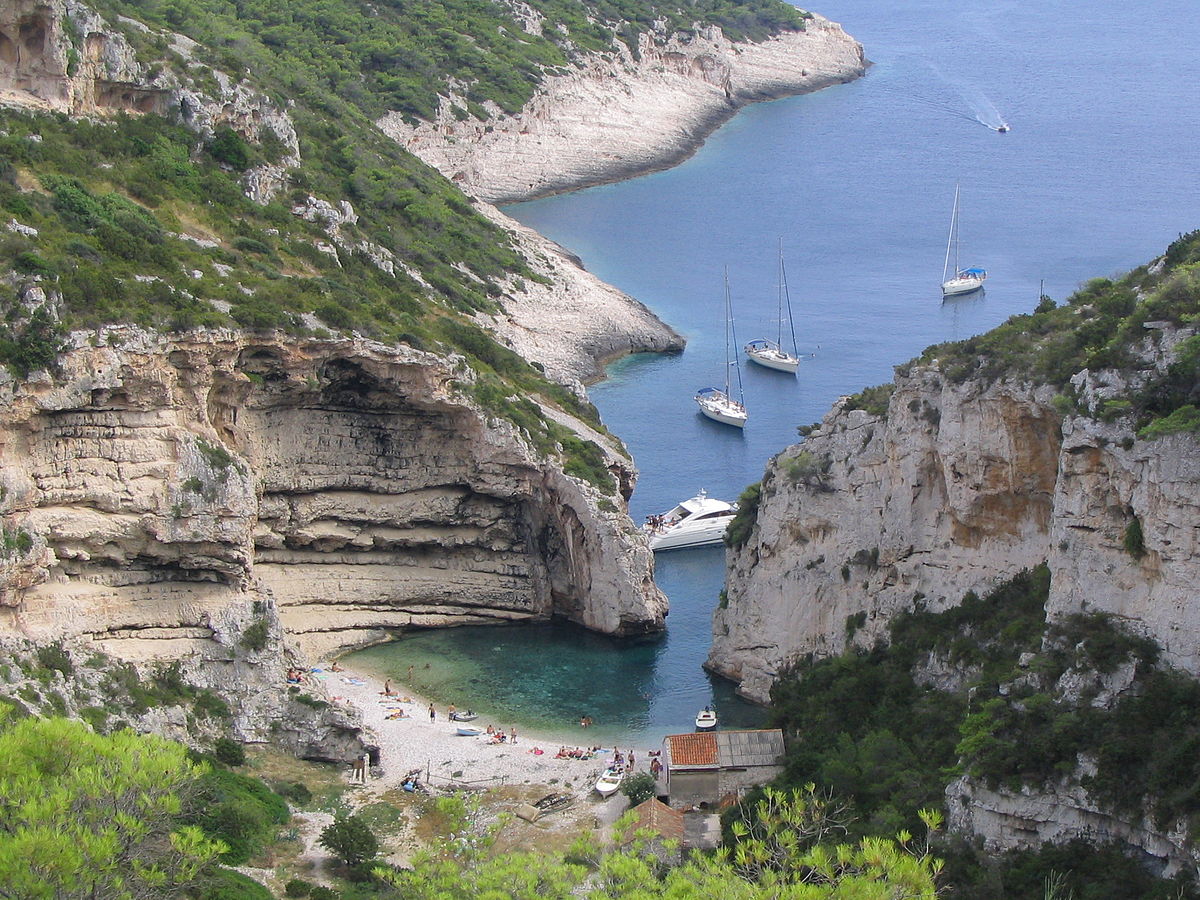 Životinje u moru i uz more
U MORU
UZ MORE
SRDELA
HOBOTNICA
MAGARAC
SKUŠA
LIGNJA
SIPA
GALEB
TUNA
DAGNJE
ŠKARPINA
PRIMORSKA GUŠTERICA
KAMENICE
LIST
ZUBATAC
PRSTACI
DUPIN
OSLIĆ
SREDOZEMNA MEDVEDICA
JJEŽ,SPUŽVA, ZVJEZDAČE
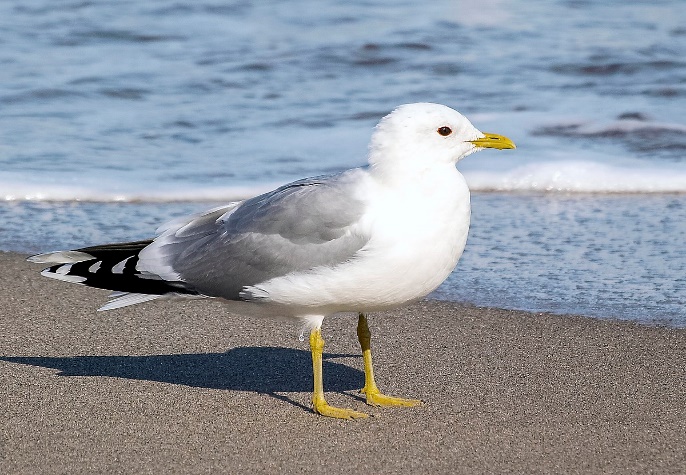 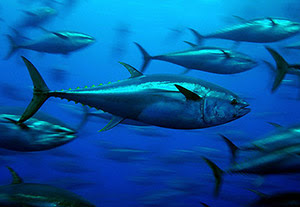 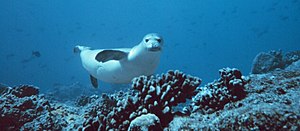 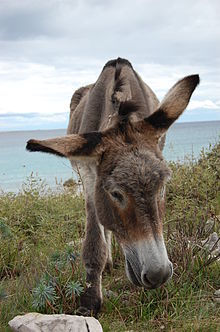 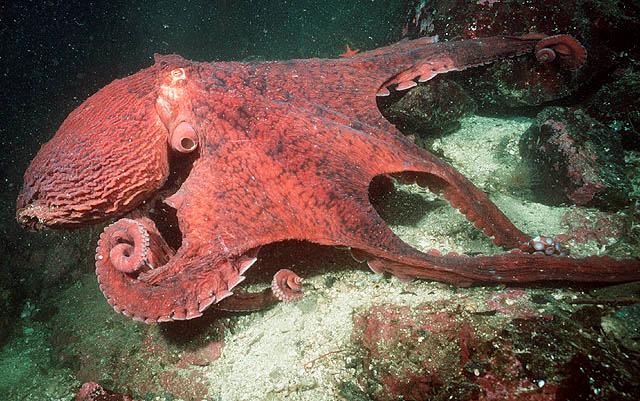 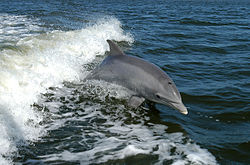 Biljke u moru i uz more
U MORU
UZ MORE
MORSKA SALATA- ALGA
SMOKVA
MORSKA TRAVA-SVILINA
ŠPAROGE
MASLINA
LAVANDE
BOR
RUŽMARIN
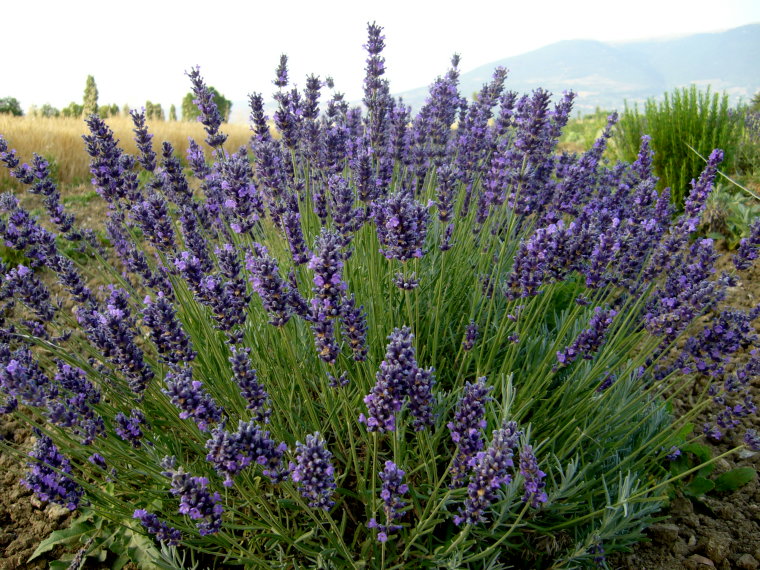 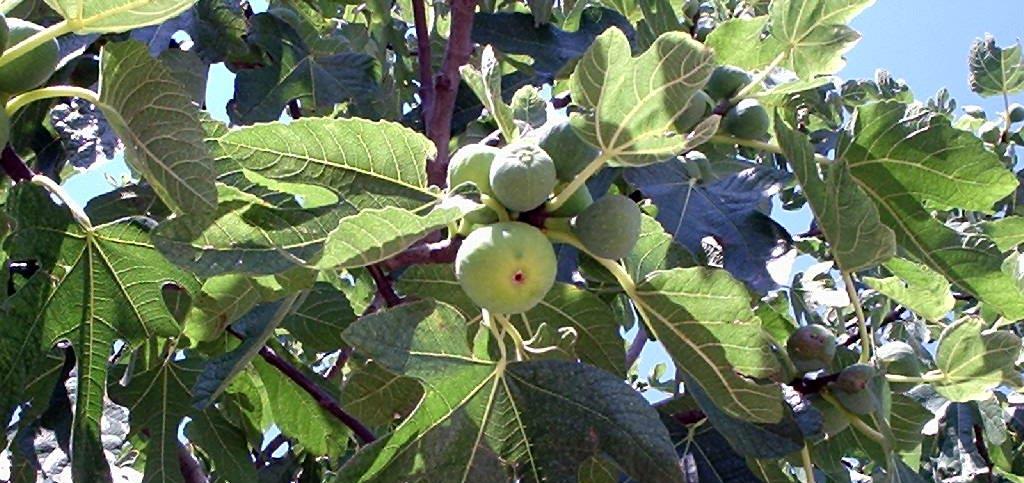 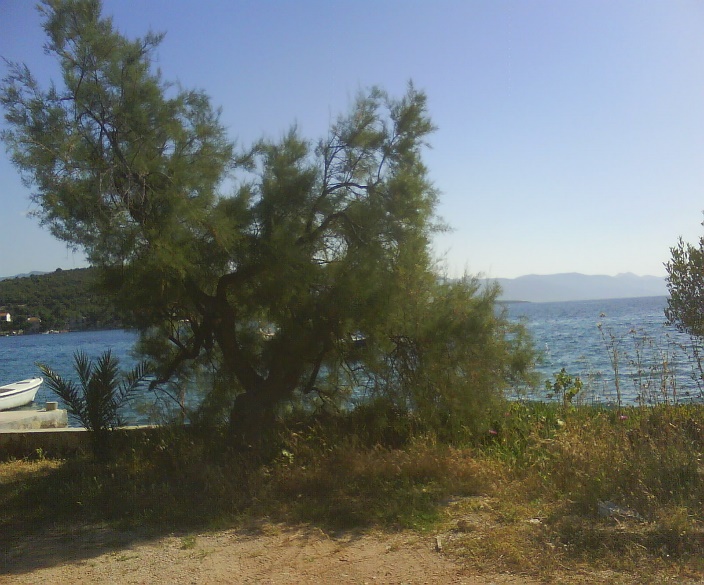 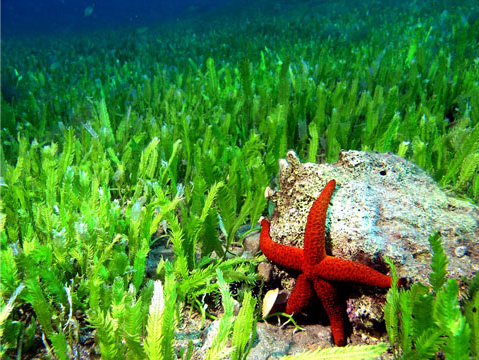 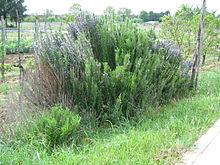